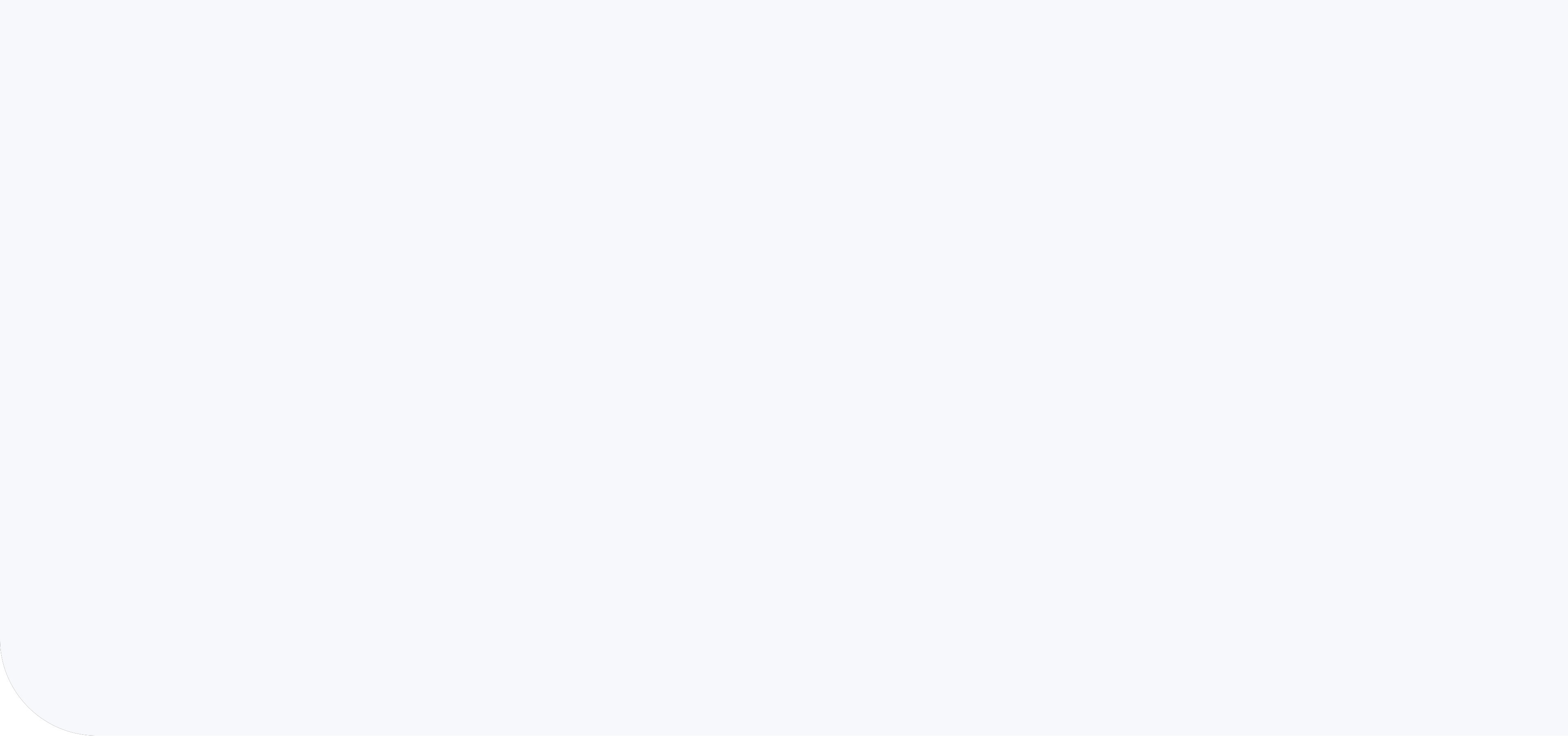 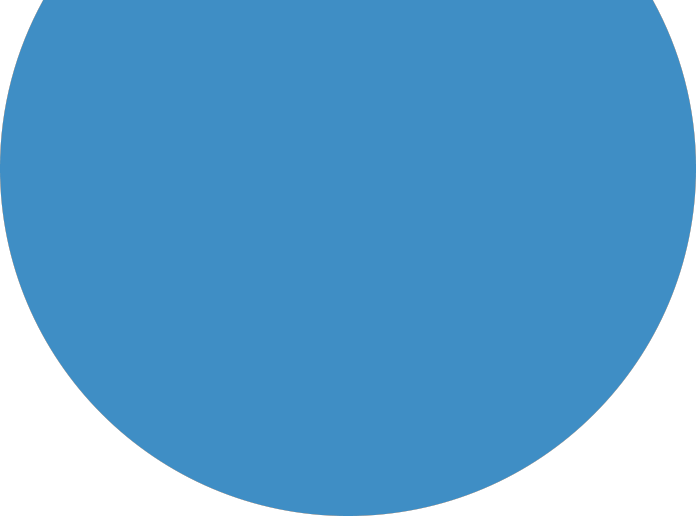 Sesión
4
Más allá del desglose
Taller de Promoción de los Datos sobre Discapacidad para Organizaciones de Personas con Discapacidad
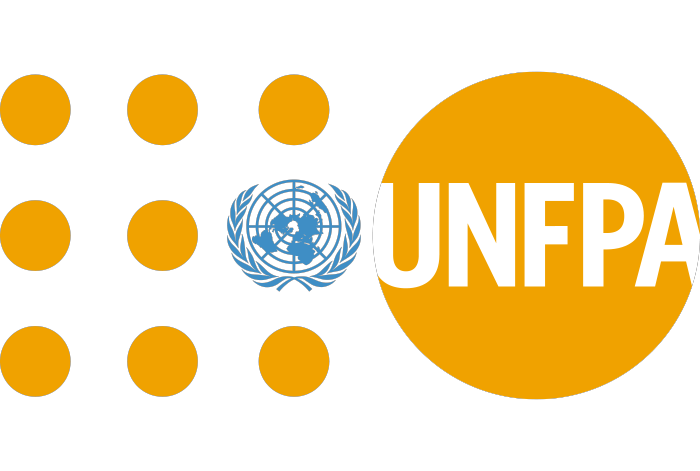 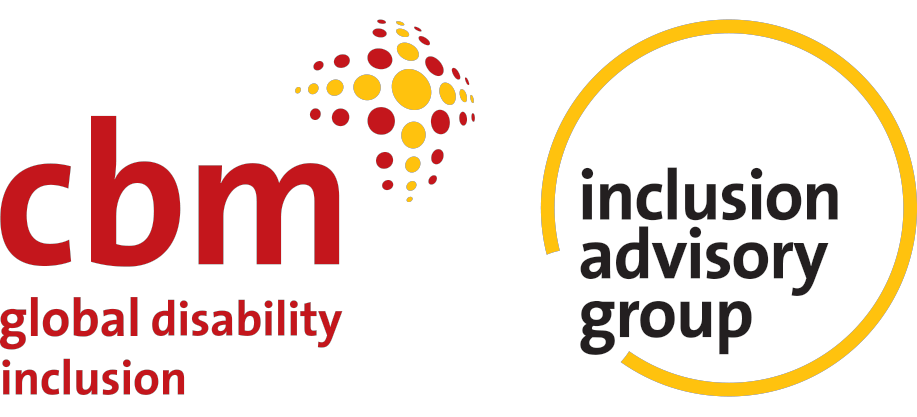 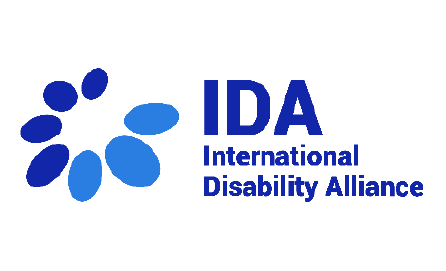 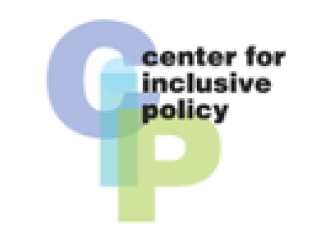 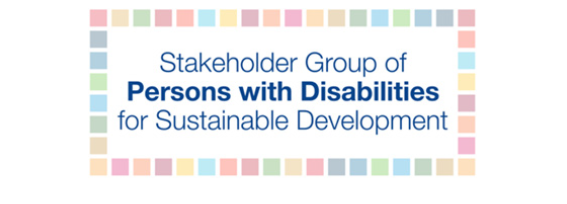 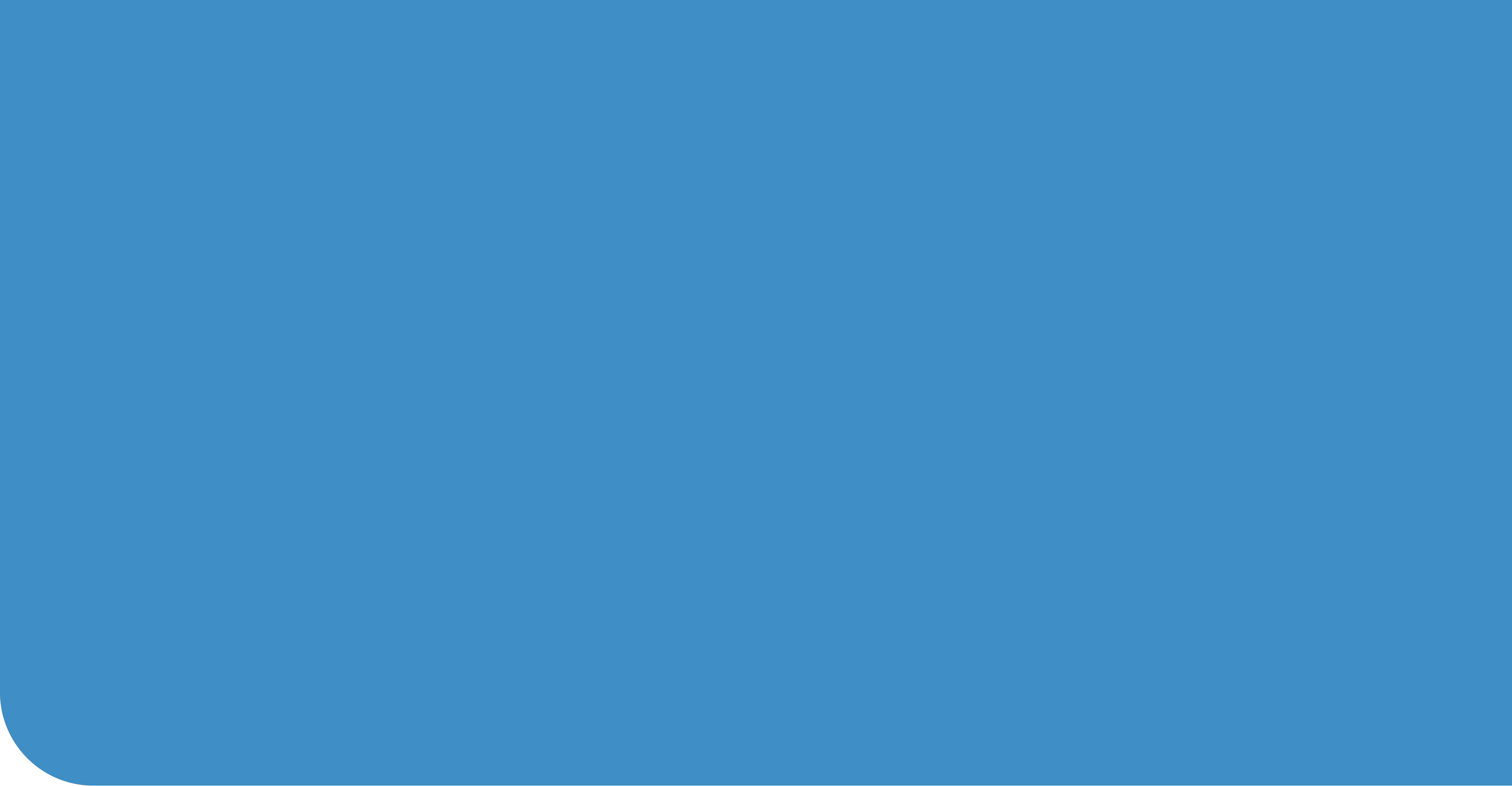 Visión general de la sesión
Visión general de la sesión
2
Taller de Promoción de los Datos sobre Discapacidad para Organizaciones de Personas con Discapacidad – SESIÓN 4
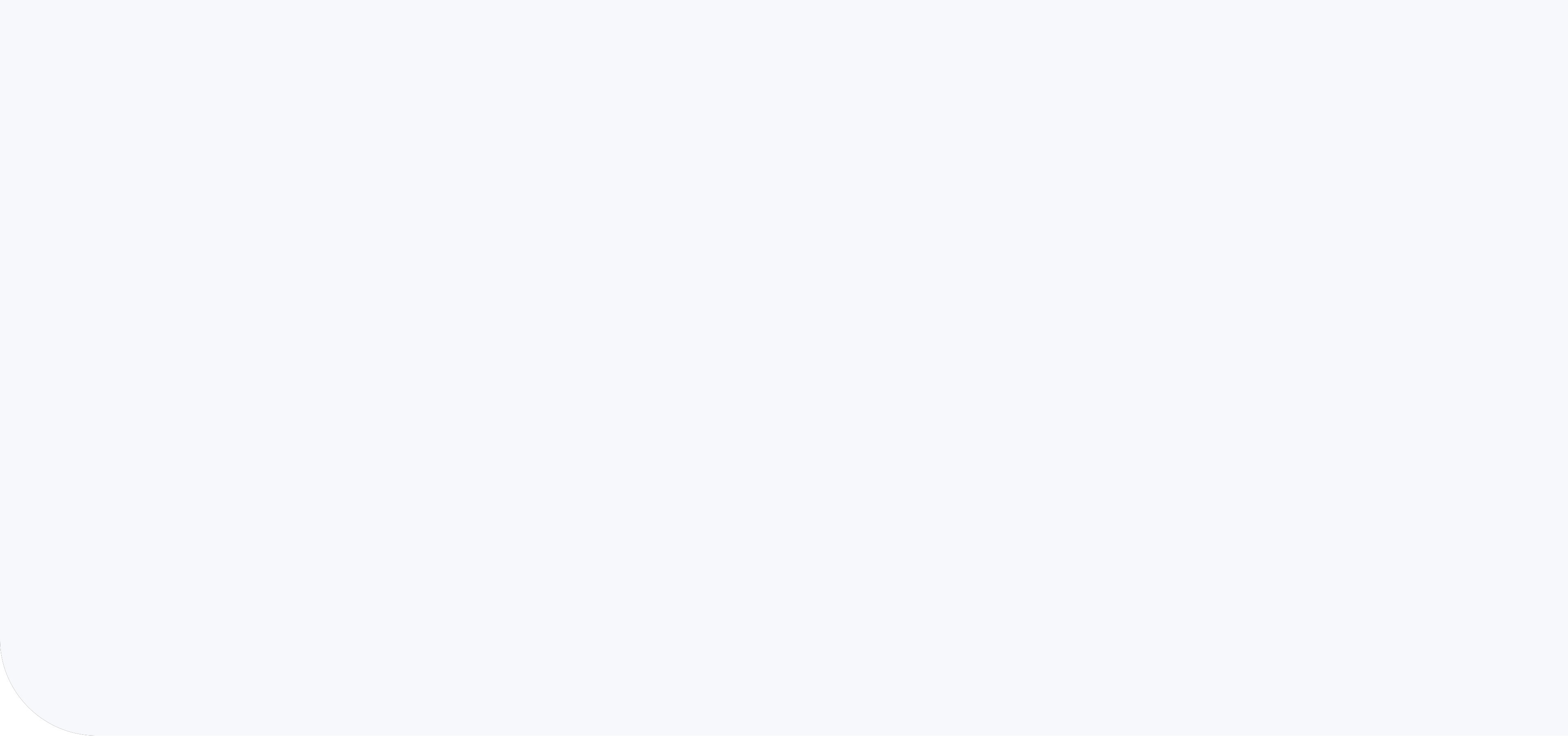 Visión general de la sesión
Debatir sobre los usos adicionales del CB-GW más allá del desglose.
Revisar las limitaciones del CB-GW y las posibles formas de abordar dichas limitaciones.
Destacar la herramienta de recolección de datos para niños con discapacidad
Identificar la información necesaria para ir más allá del desglose y reunir pruebas para una promoción eficaz sobre cómo las metas de los ODS comprenden la discapacidad y cómo se está aplicando la CRPD.
3
Taller de Promoción de los Datos sobre Discapacidad para Organizaciones de Personas con Discapacidad – SESIÓN 4
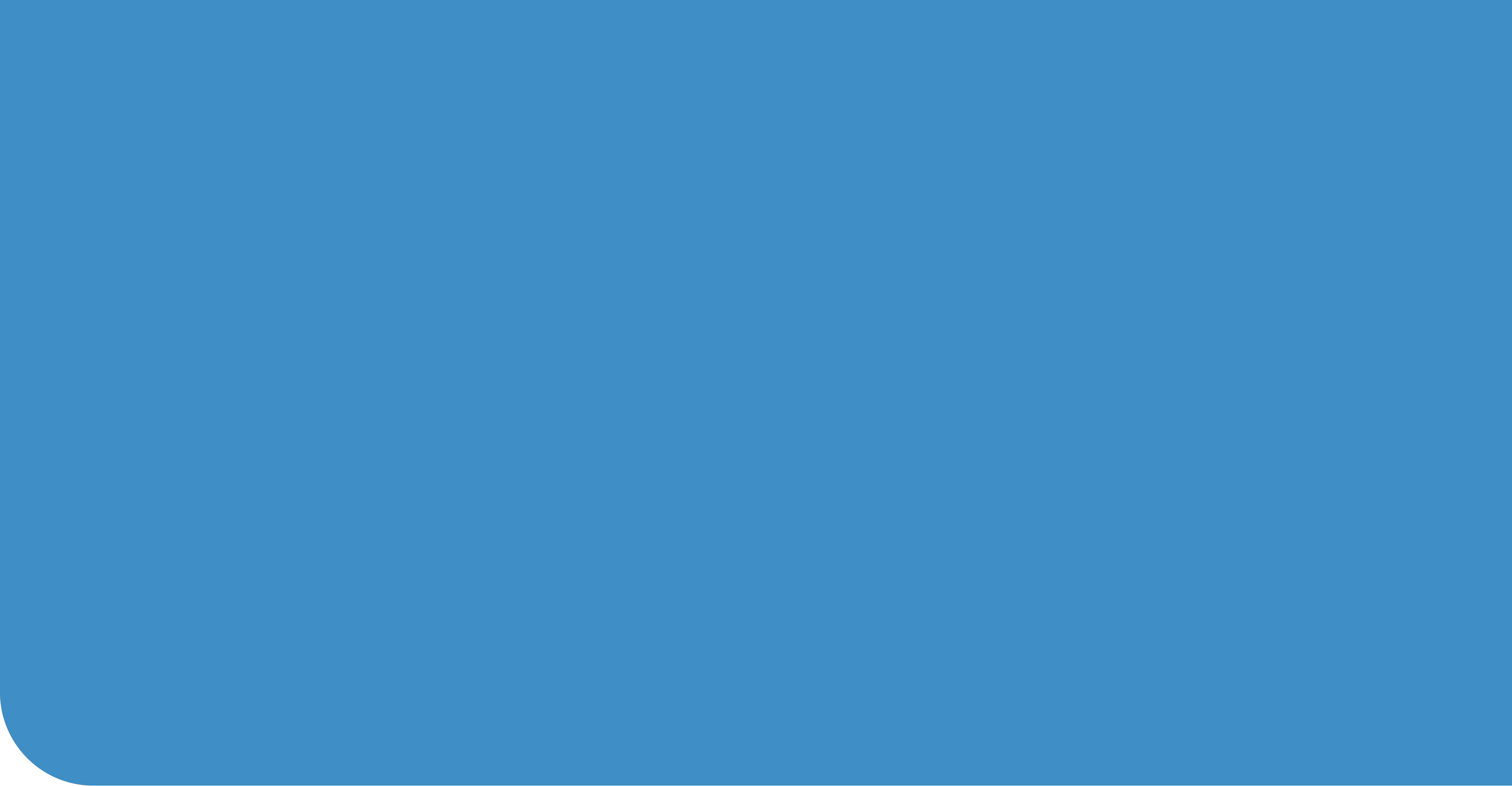 Usos adicionales del CB-GW
4
Taller de Promoción de los Datos sobre Discapacidad para Organizaciones de Personas con Discapacidad – SESIÓN 4
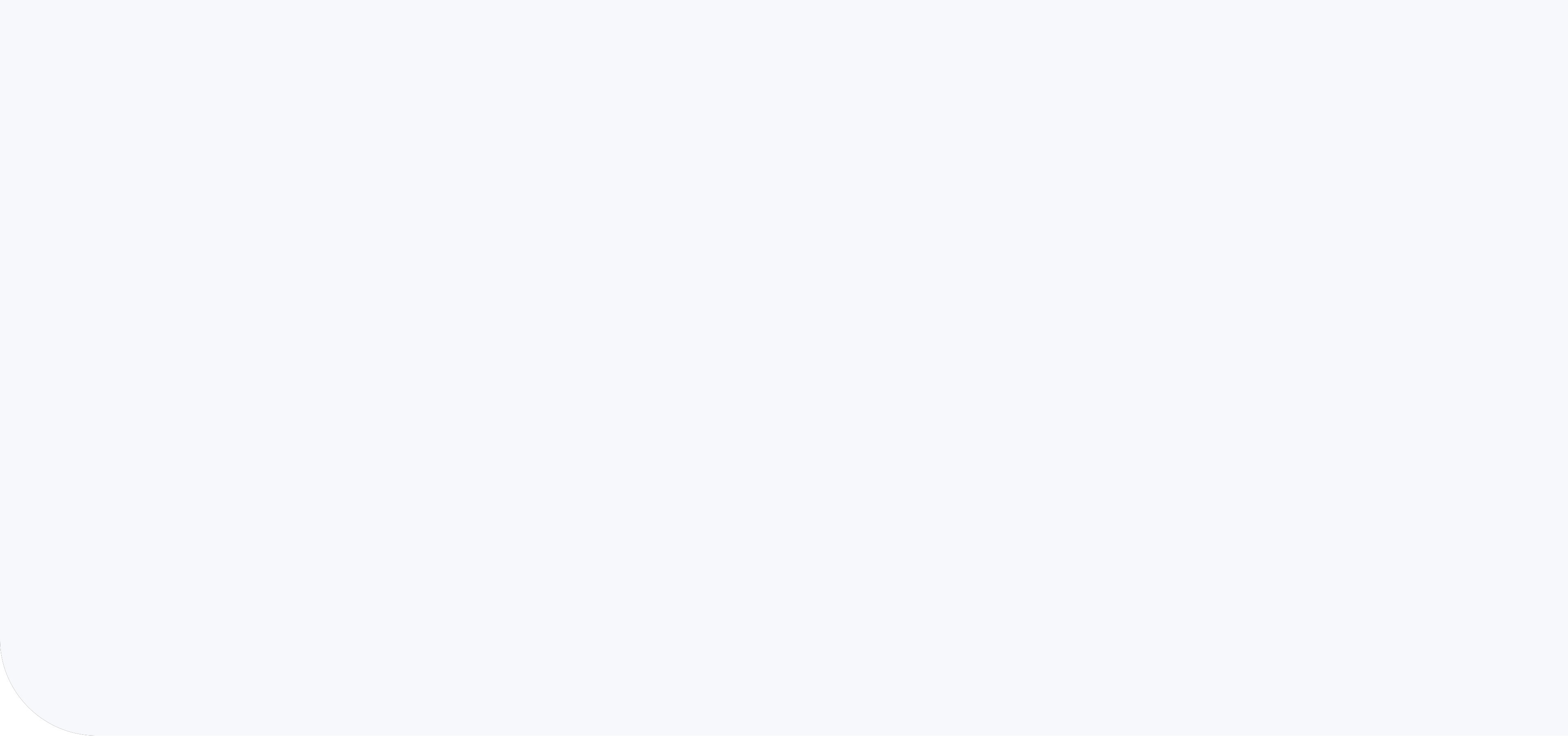 ¿Qué puede decirnos el CB-GW más allá de la identificación de la población con discapacidad?
Recordatorio de que el CB-GW:
Refleja un continuo de dificultad, frente a una pregunta del tipo «sí/no»
Son seis preguntas que reflejan los seis ámbitos funcionales principales: dificultades para ver, para oír, para caminar, de cognición (concentrarse o recordar), de autocuidado y de comunicación.
Las respuestas se refieren al nivel de dificultad, incluyendo «no en absoluto», «parte del tiempo», «la mayoría del tiempo» y «no puedo hacerlo en absoluto».

Este enfoque centrado en los niveles de dificultad también puede darnos información sobre:
La prevalencia de personas con discapacidad, 
El nivel de apoyo que estas pueden necesitar, p. ej. una persona que no puede caminar en absoluto puede necesitar un dispositivo de movilidad.
Las personas que pueden tener dificultades en distintos ámbitos
5
Taller de Promoción de los Datos sobre Discapacidad para Organizaciones de Personas con Discapacidad – SESIÓN 4
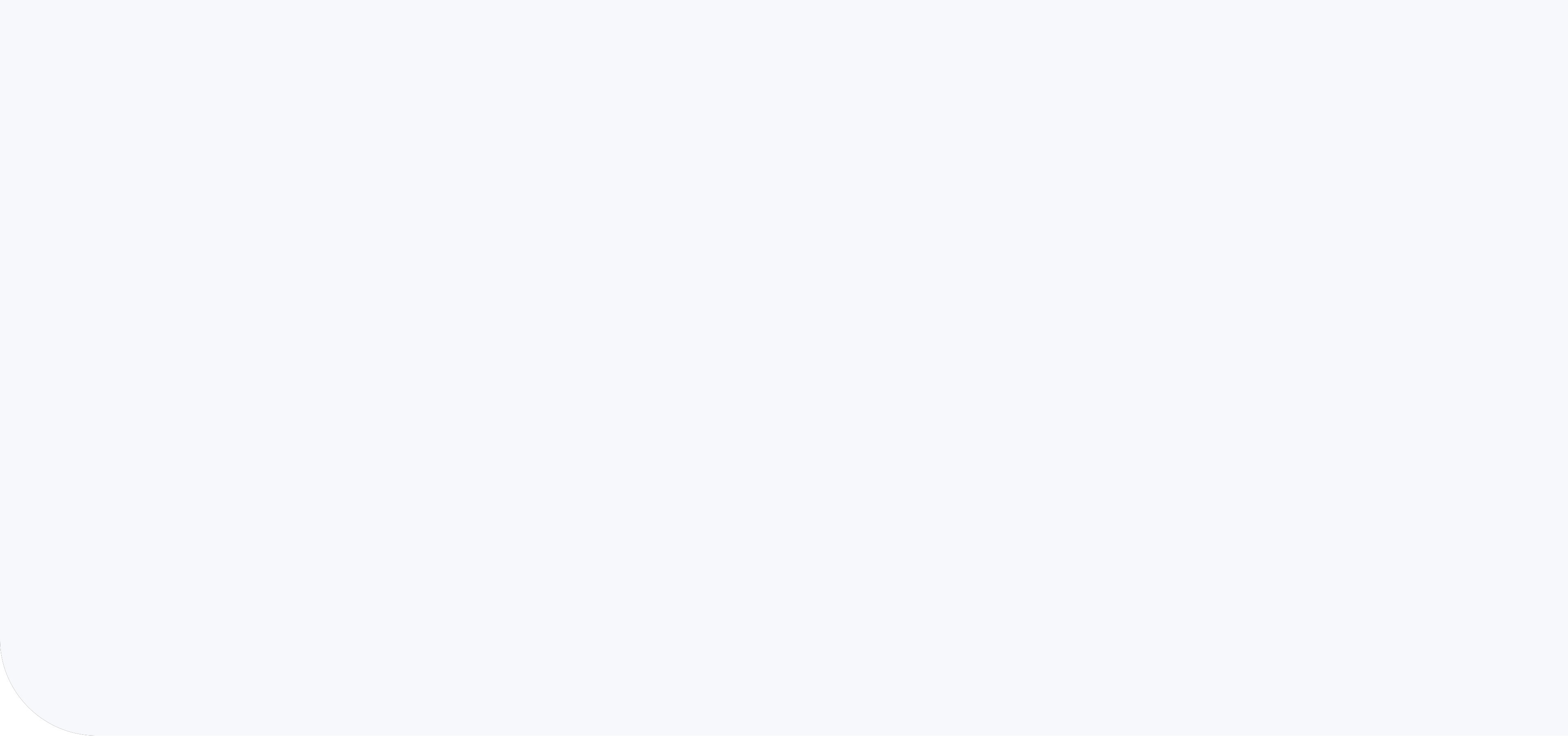 ¿Por qué es importante conocer mejor los detalles de los datos?
Los datos en detalle sobre los niveles de dificultad pueden ayudar a los responsables políticos a comprender las diferentes necesidades que una población puede tener para planificar servicios de forma adecuada.
Pueden ayudar a dar forma a los esfuerzos de promoción de los servicios ambulatorios. 
Por ejemplo, la investigación de la Unión Mundial de Ciegos sobre el impacto de la COVID-19 en las personas ciegas y de visión reducida utilizó los diferentes niveles de dificultad en todos los ámbitos y descubrió que:
Fue capaz de diferenciar los niveles de necesidad entre sus miembros. 
Además de tener dificultades para ver, el 18% de los encuestados afirmó tener al menos otro nivel de dificultad considerable entre las preguntas formuladas por el Grupo de Washington.
Contar con este nivel de detalle sobre más de un ámbito permitió a la UMC comprender y defender mejor las necesidades de sus miembros.
6
Taller de Promoción de los Datos sobre Discapacidad para Organizaciones de Personas con Discapacidad – SESIÓN 4
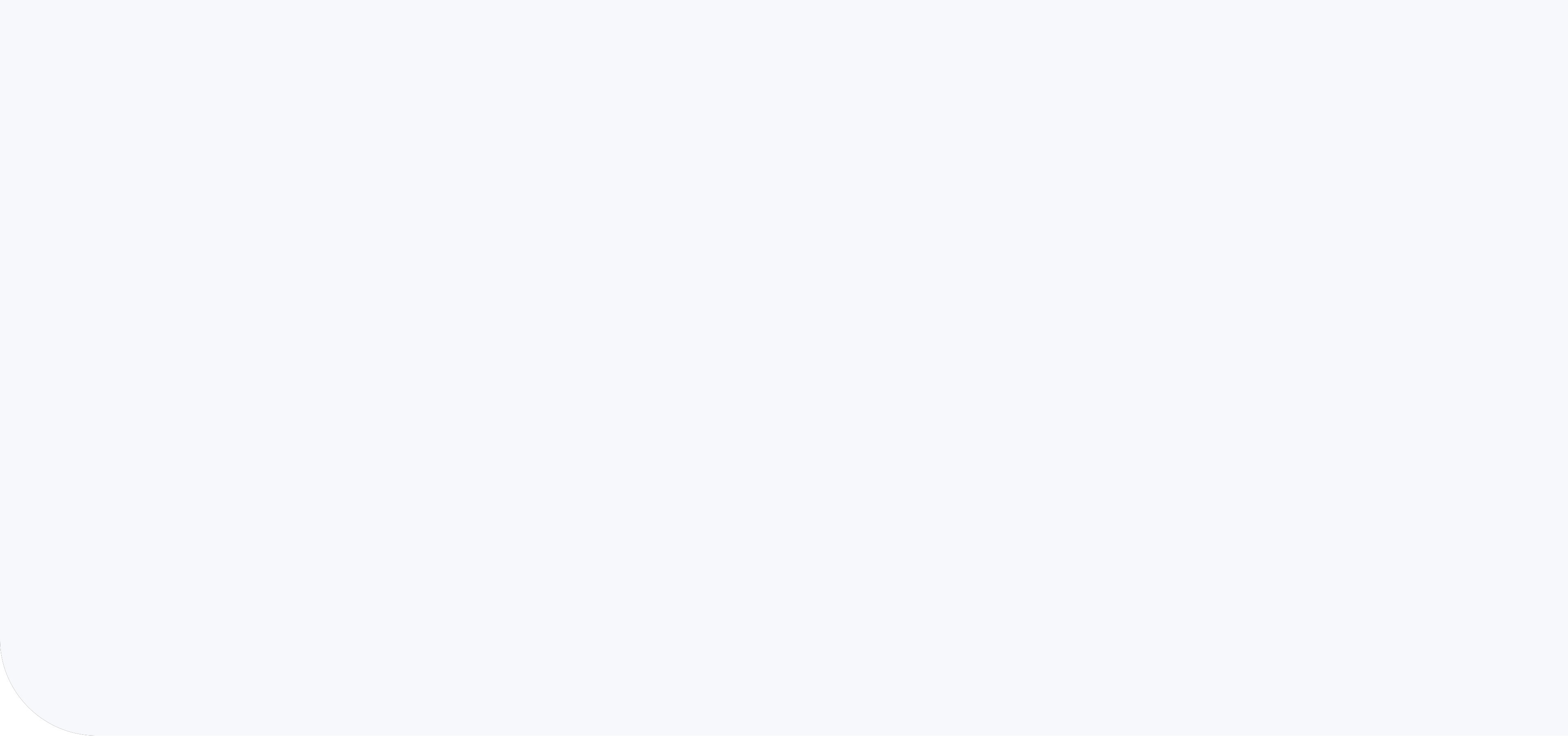 Cómo evaluar si un conjunto de datos es apto para su uso
Para determinar si un conjunto de datos es adecuado para su uso previsto, puede hacerse las siguientes preguntas:
¿Están incluidos todos los dominios funcionales pertinentes? En caso negativo, ¿cuáles han sido omitidos y de qué manera afectará esto al uso de los datos? 
¿Están cubiertos los aspectos para la discapacidad pertinente? En caso negativo, ¿cuáles han sido omitidos y de qué manera afectará esto al uso de los datos? 
¿Las preguntas abordan adecuadamente el rango de edad pertinente? En caso negativo, ¿qué se ha omitido y de qué manera afectará esto al uso de los datos?
7
Taller de Promoción de los Datos sobre Discapacidad para Organizaciones de Personas con Discapacidad – SESIÓN 4
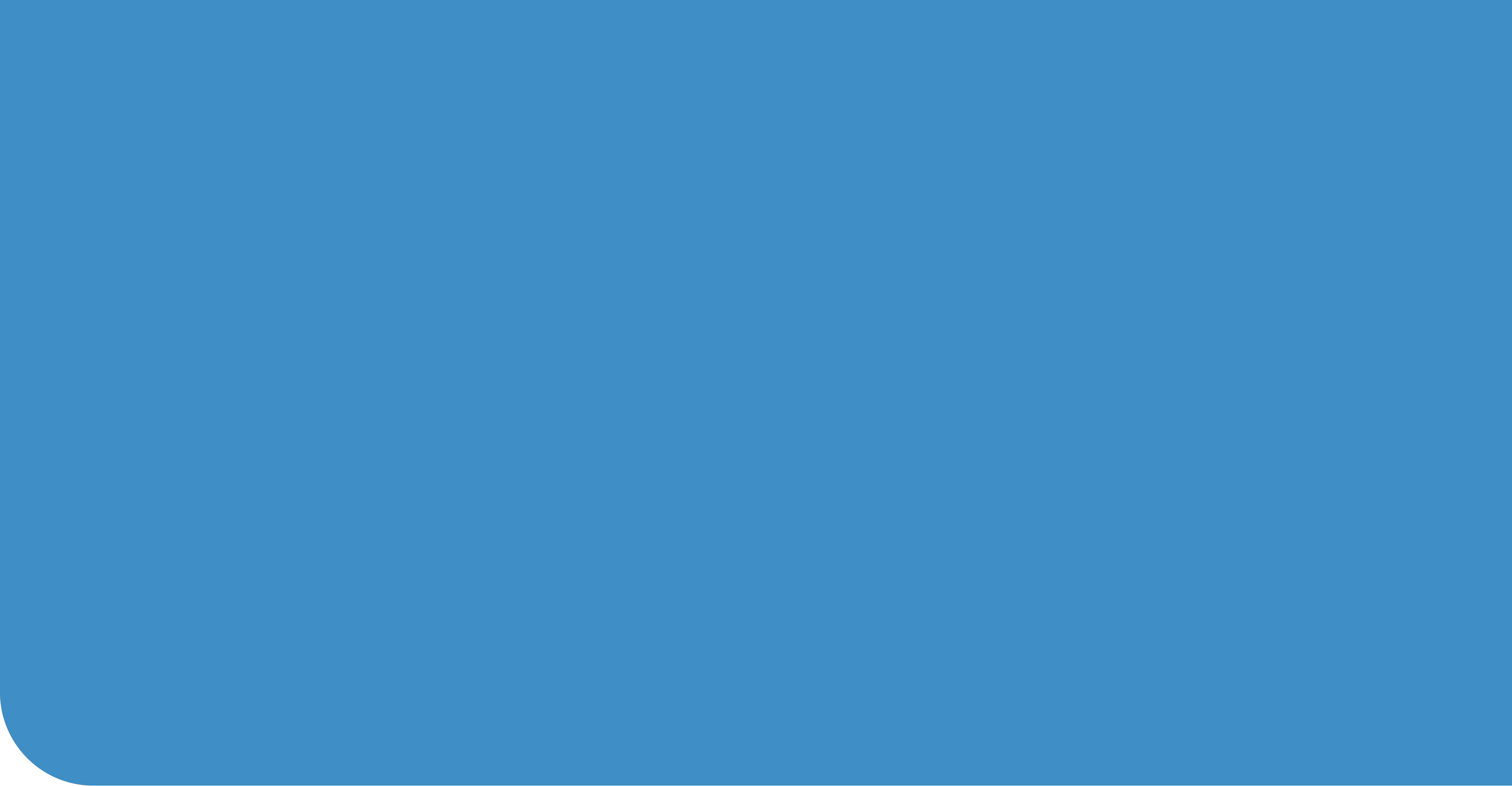 Limitaciones del CB-GW
8
Taller de Promoción de los Datos sobre Discapacidad para Organizaciones de Personas con Discapacidad – SESIÓN 4
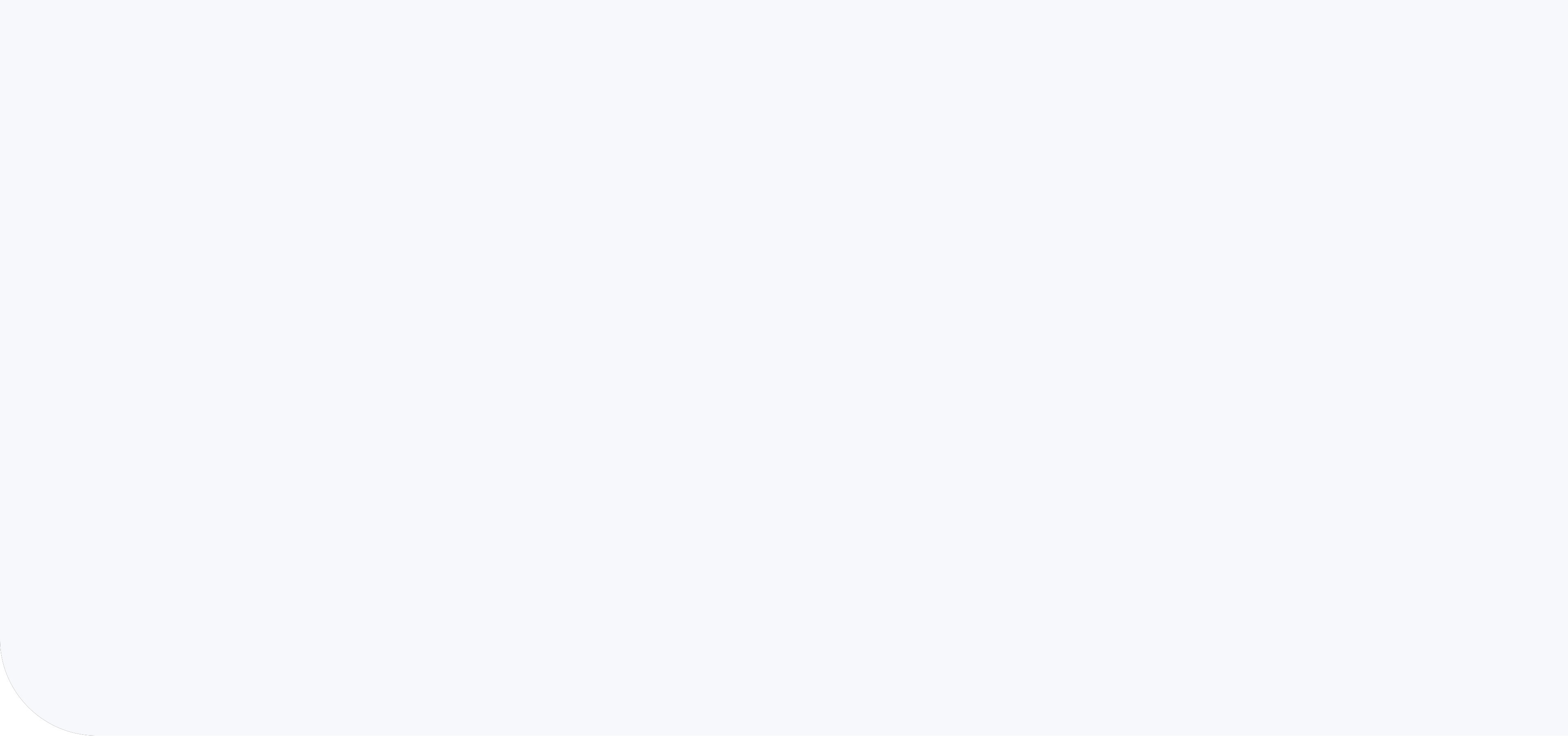 ¿Cuáles son las limitaciones generales del CB-GW?
Todas las preguntas tienen limitaciones; si las limitaciones afectarán o no a la calidad de los datos, dependerá del uso previsto de estos.
El CB-GW tiene limitaciones debido a los requisitos que tuvo que cumplir para servir a su propósito.
El CB-GW ha sido diseñado:
Para su uso con toda la población.
Para poder ser utilizado en un censo, lo que significa:
Reducir al mínimo el número de preguntas.
Que las preguntas no pueden ser delicadas.
9
Taller de Promoción de los Datos sobre Discapacidad para Organizaciones de Personas con Discapacidad – SESIÓN 4
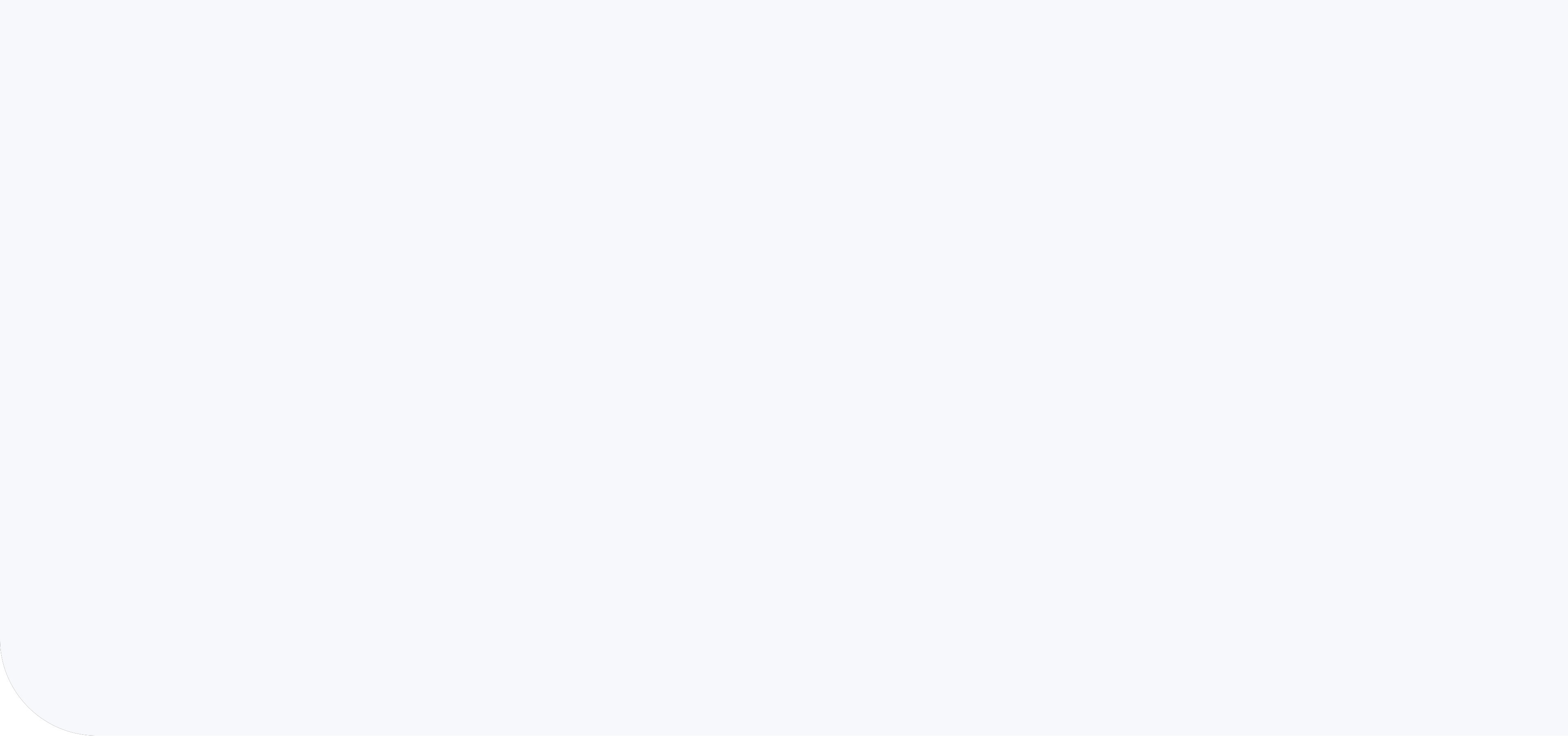 ¿El CB-GW incluye a todas las personas con discapacidad?
El CB-GW no identifica:
A las personas con discapacidades psicosociales.
A las personas con limitaciones en la parte superior del cuerpo.
(a menos que estas afecten a otros ámbitos, como el autocuidado o la comunicación)
A fin de bordar dichas limitaciones, el GW elaboró el Conjunto Ampliado del GW y el Conjunto Mejorado de preguntas del GW.
Incluyen 2 preguntas cada una relativas al funcionamiento de la parte superior del cuerpo, así como a la ansiedad y la depresión.
Dichas preguntas pueden añadirse a encuestas como las de población activa, niveles de vida, salud y educación.
10
Taller de Promoción de los Datos sobre Discapacidad para Organizaciones de Personas con Discapacidad – SESIÓN 4
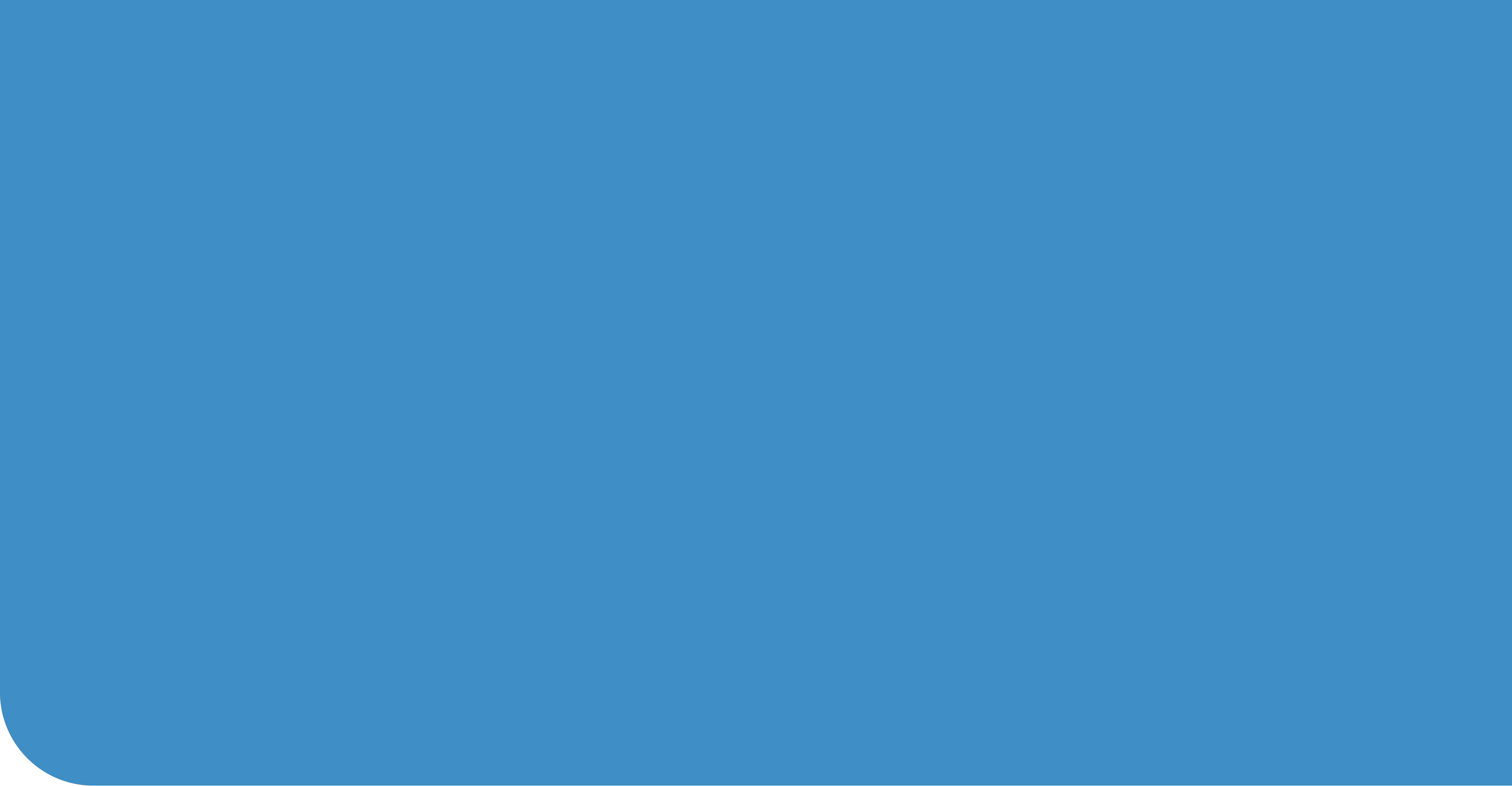 Módulo de Funcionamiento Infantil (MFI): una herramienta específica diseñada para recopilar datos sobre niños con discapacidad
11
Taller de Promoción de los Datos sobre Discapacidad para Organizaciones de Personas con Discapacidad – SESIÓN 4
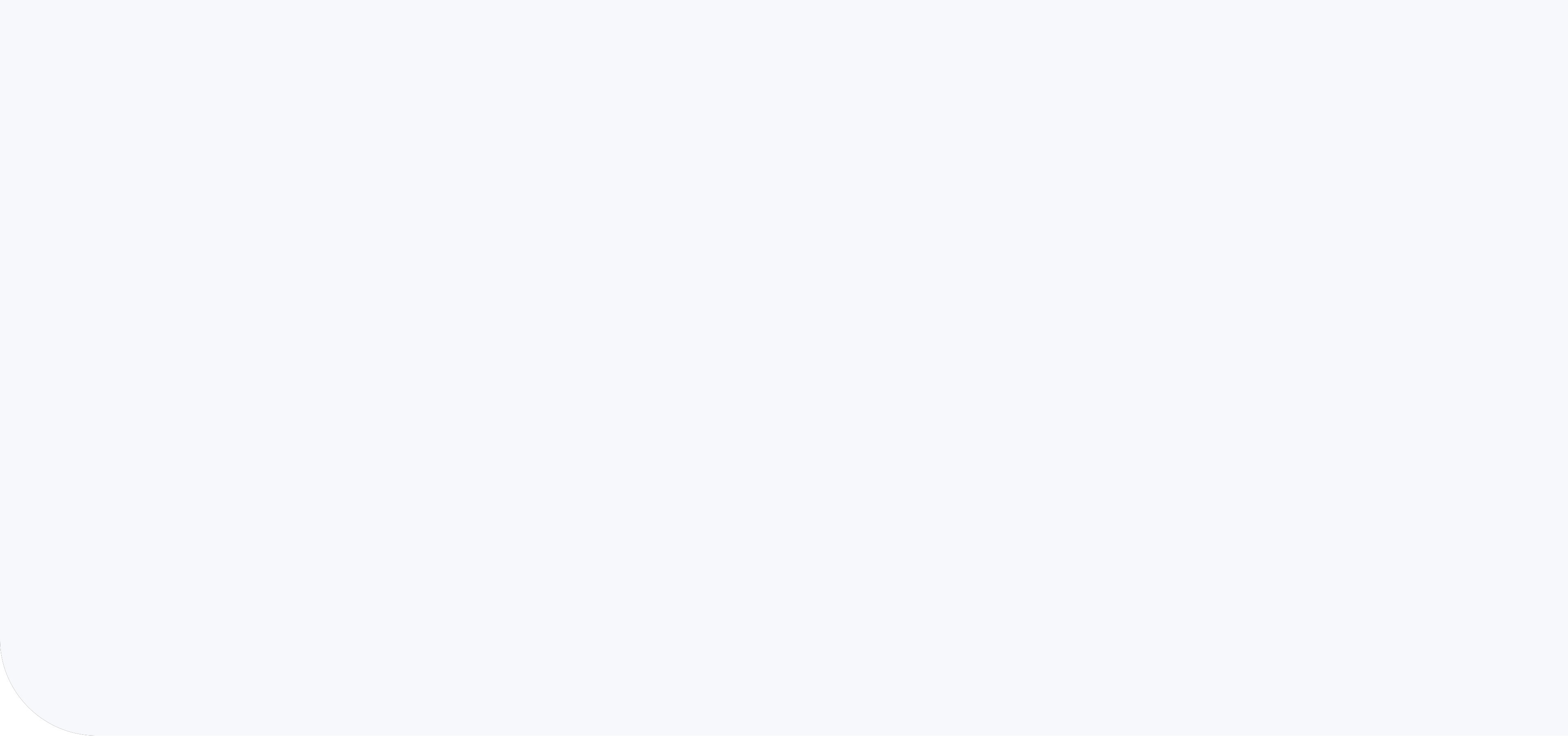 Discapacidad en niños
El CB-GW:
No es adecuado para niños menores de 5 años.
Pasa por alto a algunos niños con problemas de desarrollo de entre 5 y 18 años.

Para abordar estas limitaciones, el GW y UNICEF han desarrollado el Módulo de Funcionamiento Infantil (MFI).
Sigue el diseño básico del CB-GW, pero incluye ámbitos funcionales de importancia para los niños.
Está incluido en el Programa de Encuestas de Indicadores Múltiples por Conglomerados de UNICEF.
12
Taller de Promoción de los Datos sobre Discapacidad para Organizaciones de Personas con Discapacidad – SESIÓN 4
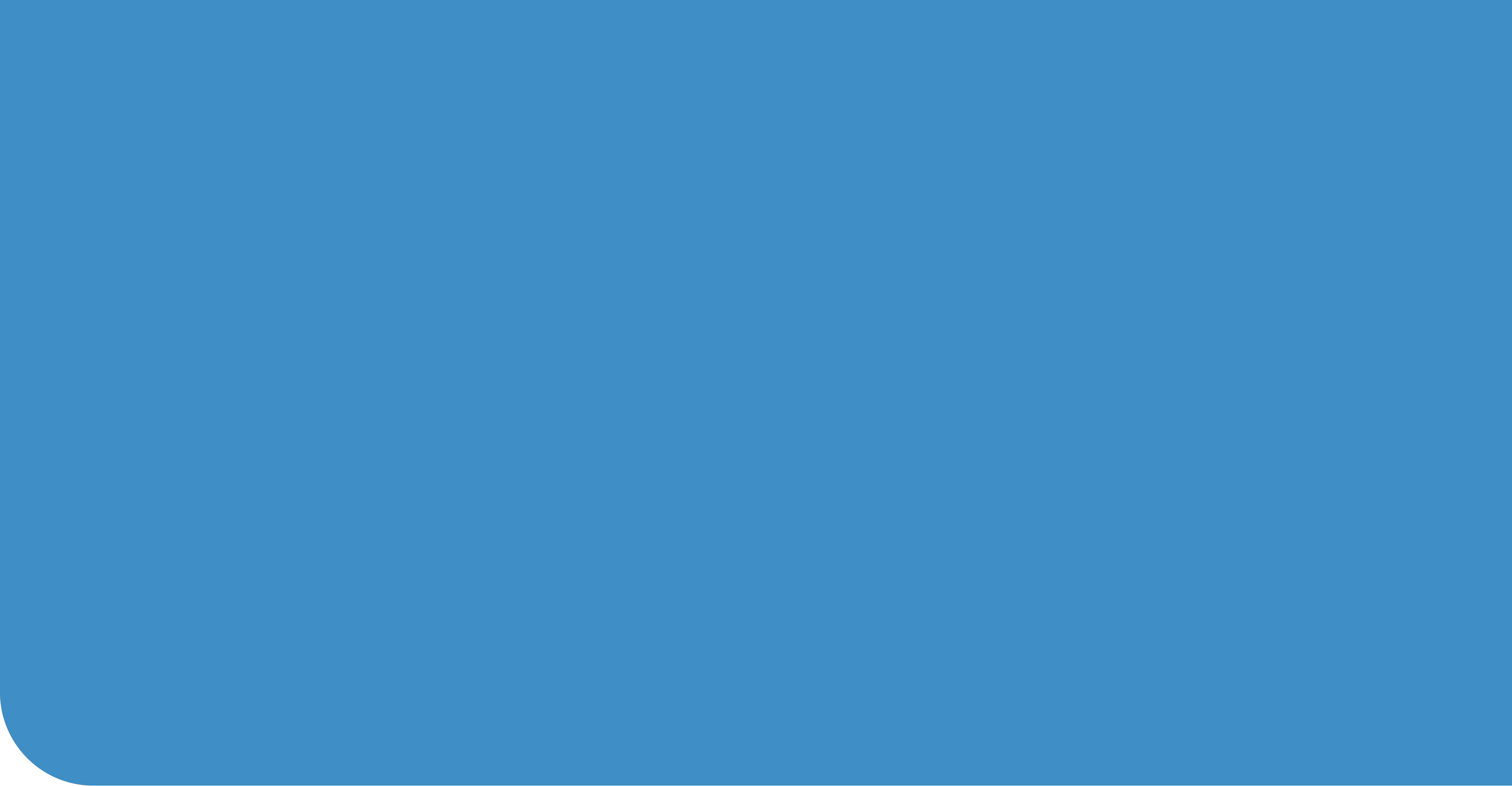 Más allá del desglose: uso de los datos para reunir pruebas para la promoción
13
Taller de Promoción de los Datos sobre Discapacidad para Organizaciones de Personas con Discapacidad – SESIÓN 4
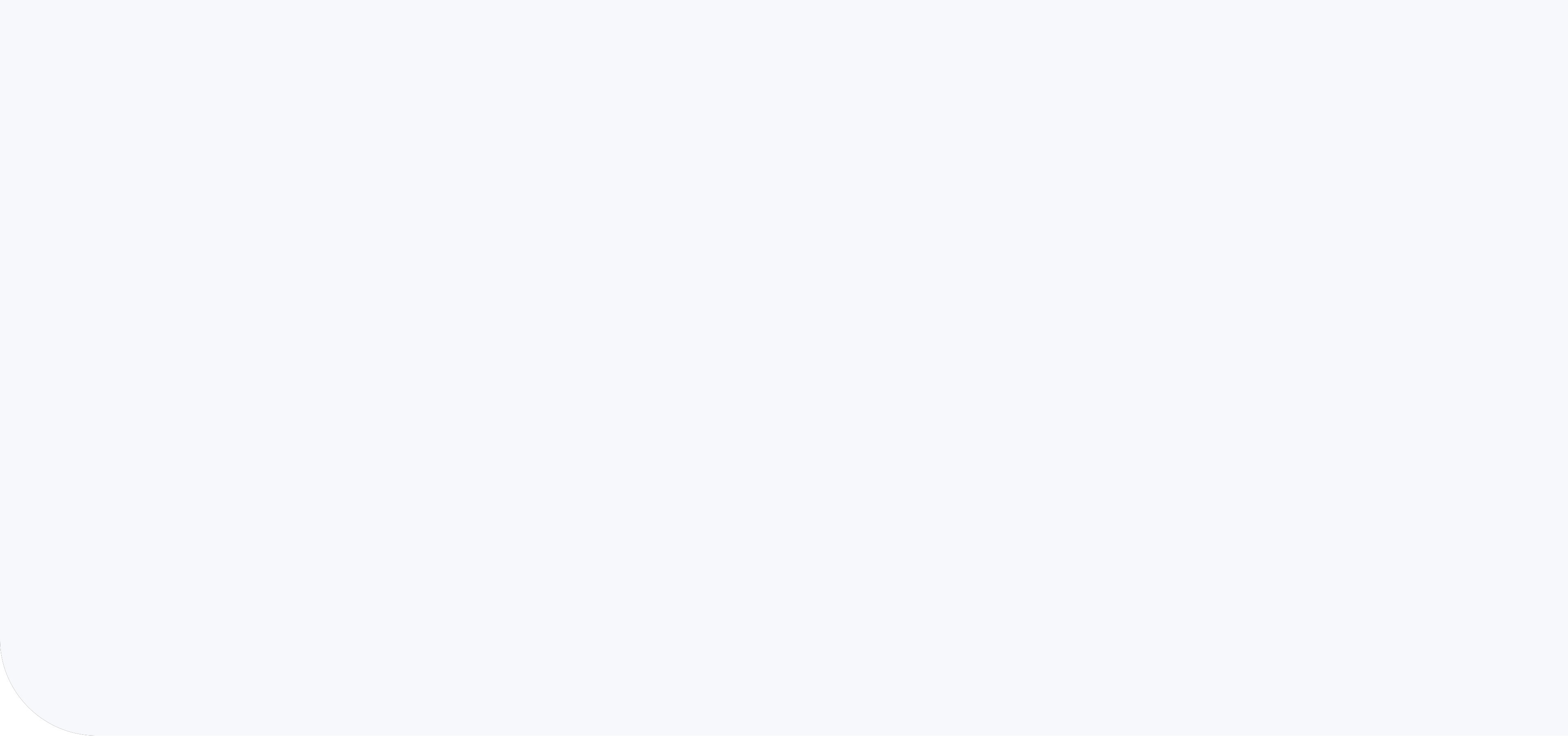 El desglose solo nos cuenta una parte de la historia: ¿qué otros datos se necesitan?
El CB-GW no nos dice si hay factores medioambientales actuando como barreras o como facilitadores de una mejor inclusión (como dispositivos de ayuda, normativas favorables, edificios accesibles). Tampoco aborda la diferencia que los dispositivos de ayuda pueden suponer para las personas con discapacidad.
Para abordar esta última limitación, el Conjunto Mejorado del GW incluye preguntas sobre el uso de dispositivos de ayuda a la movilidad y el funcionamiento con el uso de dichos dispositivos.
Sin embargo, no se abordan otros obstáculos y facilitadores. A fin de obtener estos datos, es posible añadir módulos adicionales a los módulos de recopilación de datos existentes o realizar encuestas específicas sobre discapacidad que exploren estos factores (o ambas cosas). 
Véase el caso práctico irlandés para una mayor recopilación de datos basada en el uso inicial del CB-GW
14
Taller de Promoción de los Datos sobre Discapacidad para Organizaciones de Personas con Discapacidad – SESIÓN 4
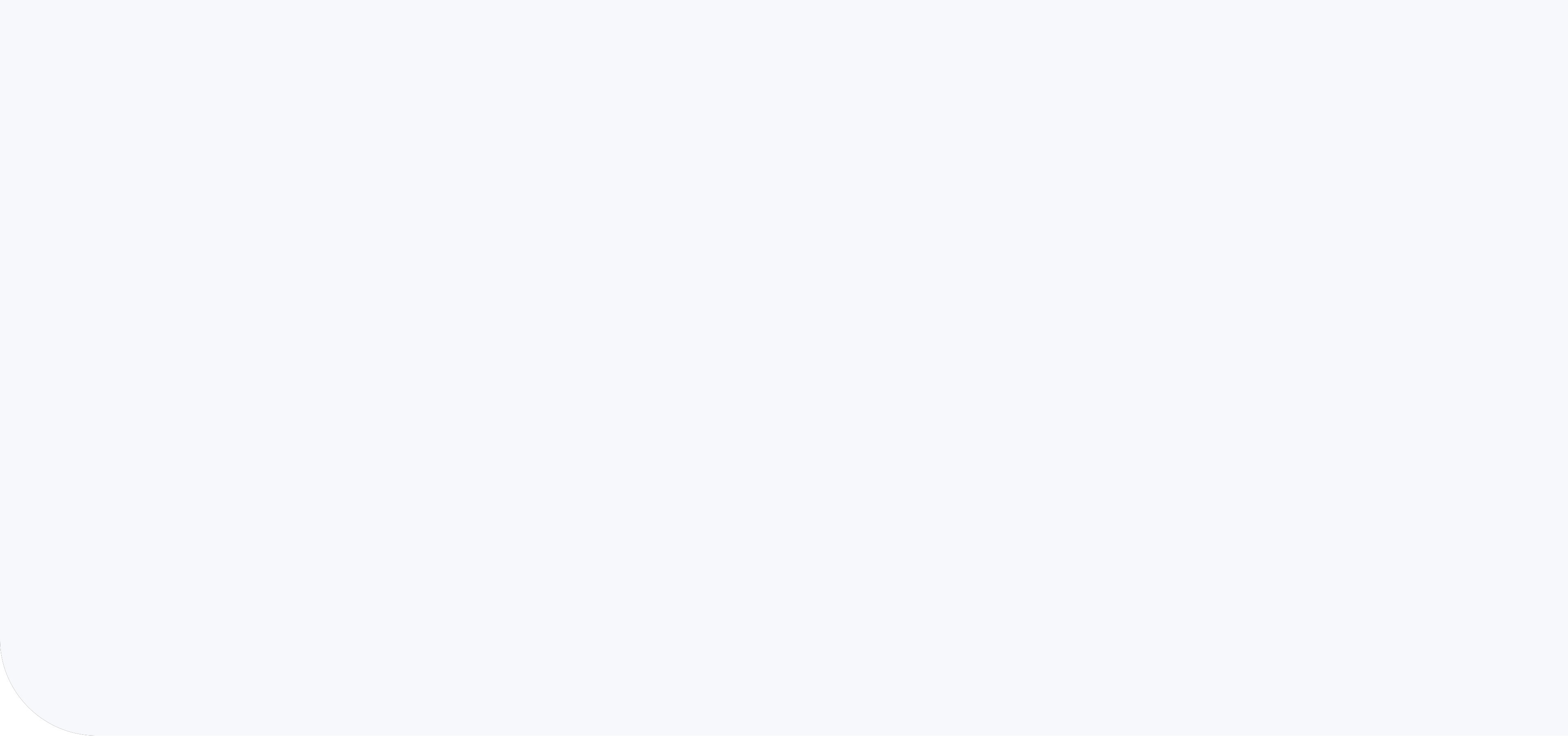 Abogar por un empleo inclusivo:¿qué otra información se necesita?
Se necesitan datos sobre las barreras y los facilitadores del empleo, incluyendo:
La accesibilidad del entorno físico, como los lugares de trabajo.
La accesibilidad del transporte hacia, desde y para el trabajo.
Las características de las condiciones de trabajo, incluyendo la flexibilidad.
Las protecciones jurídicas y reglamentarias, especialmente sobre la discriminación en el trabajo, a la falta de tales protecciones. 
Actitudes de los empleadores y otros trabajadores con respecto a la discapacidad.
Algunas de estas características se incluyen en el módulo del GW sobre pleno empleo, que puede añadirse a las encuestas sobre la población activa.
15
Taller de Promoción de los Datos sobre Discapacidad para Organizaciones de Personas con Discapacidad – SESIÓN 4
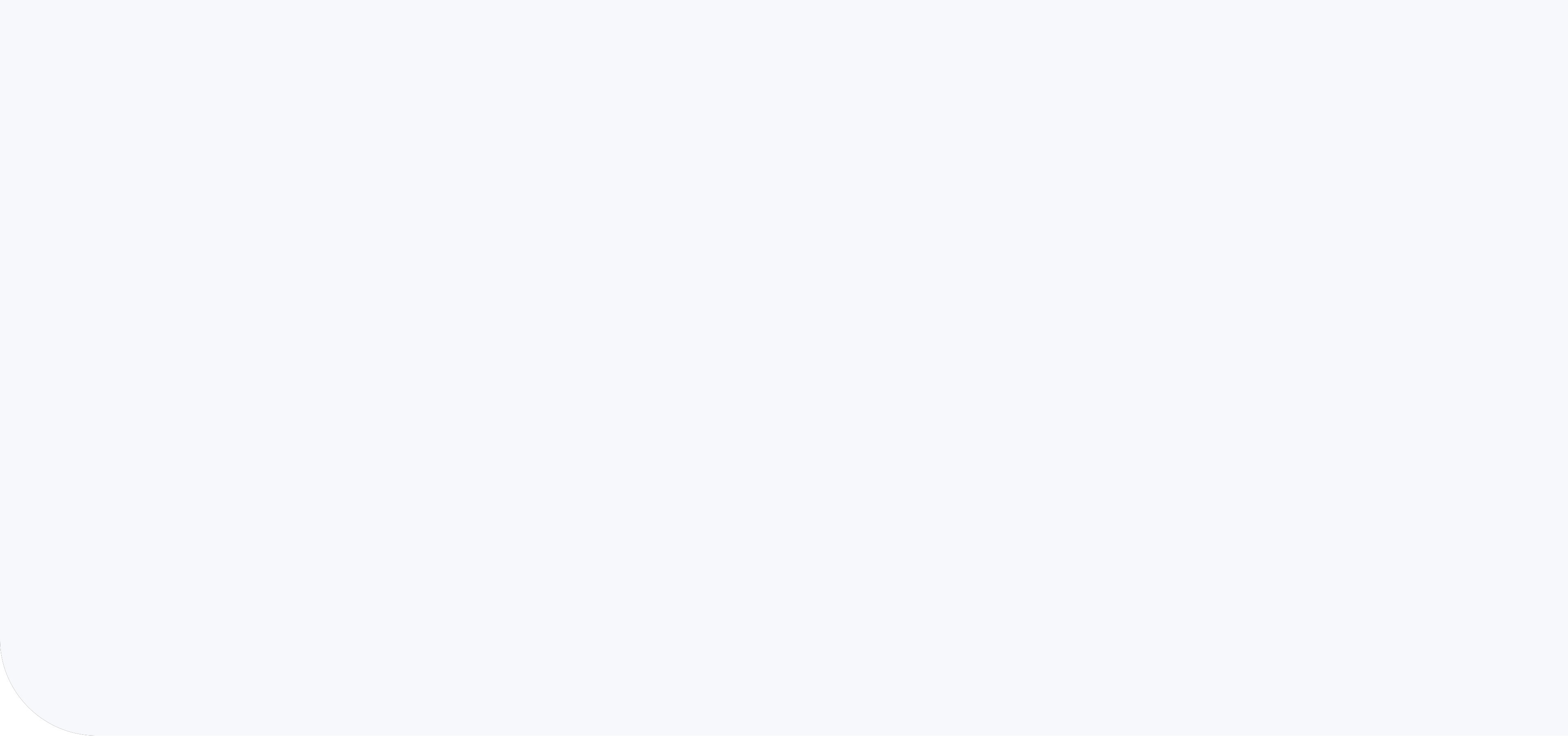 ¿Qué información adicional ayudaría a evaluar las barreras y las diferencias que sufren las personas con discapacidad en relación al empleo?
Se necesita información sobre la disponibilidad, necesidad y recepción de servicios como:
Dispositivos de ayuda
Asistencia personal 
Atención sanitaria general y especializada
Oportunidades de formación
Esta información puede obtenerse añadiendo las preguntas adecuadas a las encuestas, que también incluyan preguntas para identificar a las personas con discapacidad. 
También puede obtener entrevistando a personas con discapacidad sobre sus experiencias en el lugar de trabajo y las barreras a las que tienen que hacer frente.
16
Taller de Promoción de los Datos sobre Discapacidad para Organizaciones de Personas con Discapacidad – SESIÓN 4
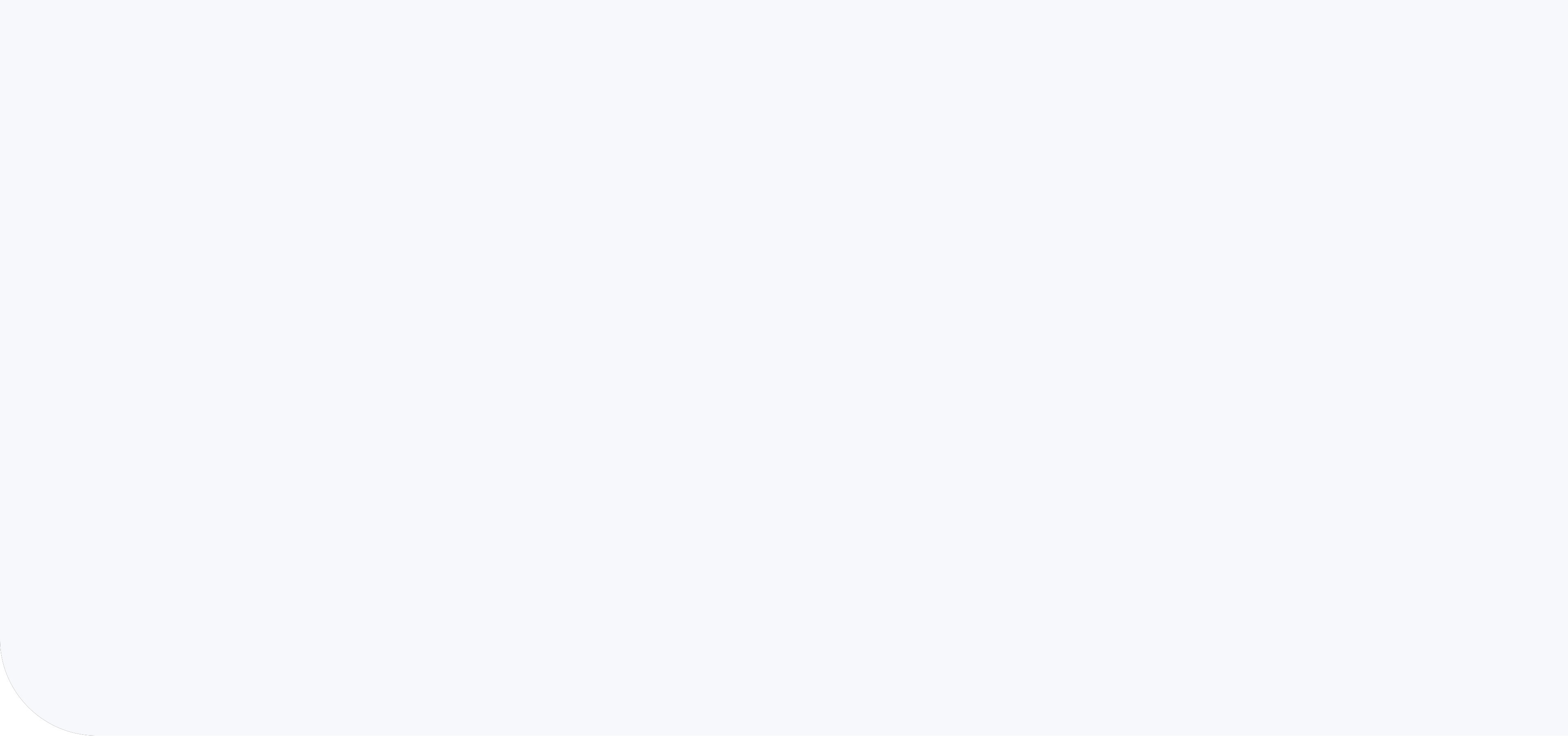 Resumen de los puntos clave
El desglose es esencial para supervisar la CDPD y los ODS, pero no aborda otras cuestiones relacionadas con la discapacidad que son de gran importancia para el desarrollo y la aplicación de políticas.
Se necesitan otros datos para obtener esta información, ya sea añadiendo módulos adicionales a las recopilaciones de datos en curso, mediante una encuesta sobre discapacidad, o con ambas cosas.
Todos los datos tienen limitaciones, es fundamental comprenderlas y determinar cómo pueden afectar al uso de datos para la promoción.
Si no se dispone de datos adecuados, el conocimiento de las limitaciones de los datos disponibles puede utilizarse para abogar por una mejora de los datos.
17
Taller de Promoción de los Datos sobre Discapacidad para Organizaciones de Personas con Discapacidad – SESIÓN 4
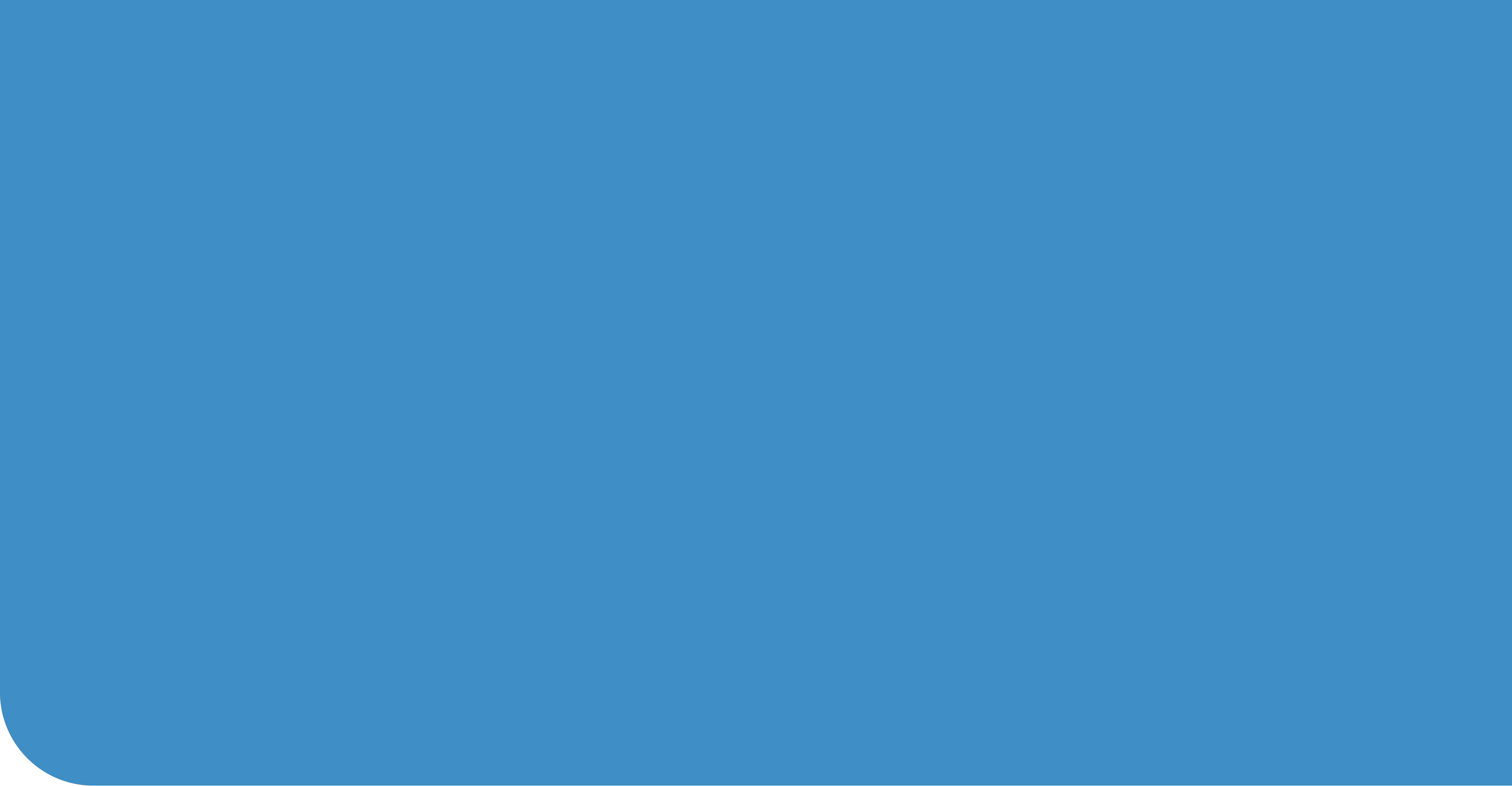 Fin de la sesiónPor favor, cumplimenten las Hojas de Reflexión individuales de esta sesión
Fin de la sesiónPor favor, cumplimentenlas Hojas de Reflexión individuales de esta sesión
18
Taller de Promoción de los Datos sobre Discapacidad para Organizaciones de Personas con Discapacidad – SESIÓN 4